Preceptorship: Learning Network
Assessment
This resource is designed to support preceptorship leads within organisations
Session outcomes:
Through completing this session, you will gain an understanding of the assessment stage of preceptorship development. 

By the end of this session you will:
understand the national and regional context
understand the process of workforce assessment 
be able to identify the information you need to complete a workforce assessment
understand your current workforce and identify your drivers for preceptorship
interpret your data within the assessment tool to influence design and delivery
use the data from the assessment tool to estimate cost of program delivery
Stages of Readiness
Readiness Framework - AADDE
There are the 5 elements you'll need to consider in developing your program  
We will cover these in the next few modules to support your program delivery
National Context
Department of Health recommends that preceptorship should be considered as a transition phase for newly registered practitioners when continuing their professional development, building their confidence and further developing competence to practice.  DoH 2010 paper - https://www.networks.nhs.uk/nhs-networks/ahp-networks/documents/dh_114116.pdf
The RePAIR (Reducing Pre-registration Attrition and Improving Retention) project has gained an in depth understanding of the factors impacting on healthcare student attrition and the retention of the newly qualified workforce in the early stages of their careers -https://www.hee.nhs.uk/our-work/reducing-pre-registration-attrition-improving-retention 
HEE National preceptorship webpage and resources- https://www.hee.nhs.uk/our-work/capitalnurse/workstreams/preceptorship
ELfH module – Preceptor development: provides key knowledge and skills needed to act as a Preceptor- https://www.e-lfh.org.uk/programmes/preceptorship/
Regional context
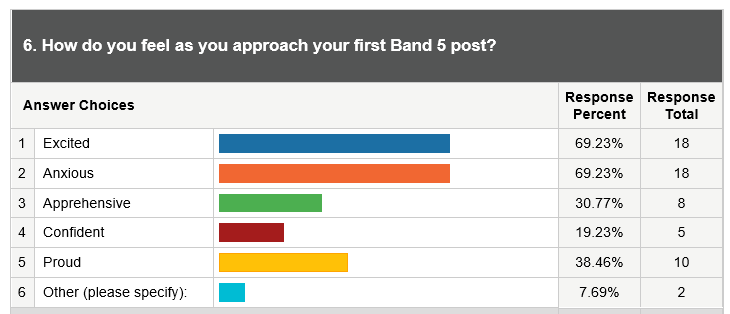 What London pre-registration students told us about their needs and how preceptorship can meet them:









Nearly 50% of respondents stated they would like a preceptorship programme when they qualify
What support would you like as a newly qualified AHP?
How do you feel as you approach your first Band 5 post?
As a student, during your final year of practice placement, is there anything that could be provided to help prepare you for your first Band 5 post?
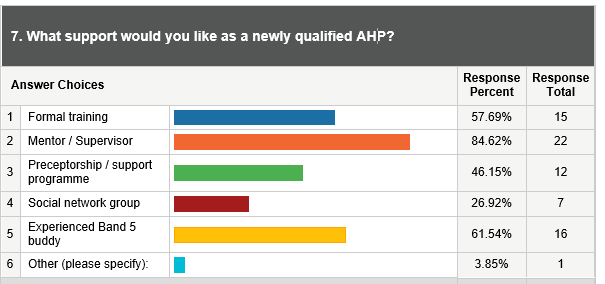 Assessing our Workforce at Guy's and St Thomas' NHS Foundation TrustJules MarchantTrust Lead AHP Workforce and Education
Developing AHP Preceptorship: Assessing our Workforce
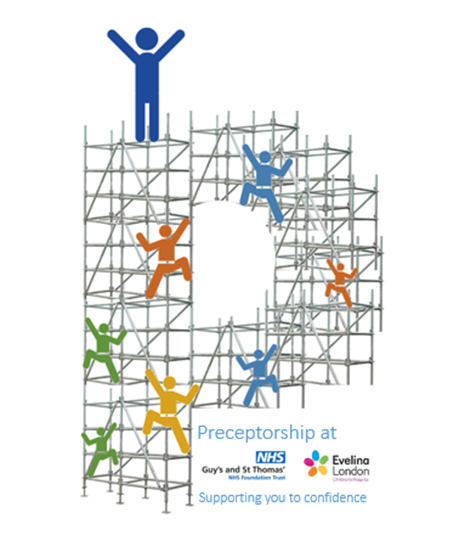 Context
No previous AHP Preceptorship within organisation

CapitalNurse and CapitalMidwife programmes within Trust

Current offer for AHPs:
2 day Band 5 (B5) Survivorship course for                             Newly Registered physiotherapists
B5 Occupational Therapist (OT), Physical
	  Therapist (PT), Speech and Language
    Therapist (SLT) Rotational Schemes
AHP clinical induction
Service specific trainings
B5 meeting/forums
Enhanced induction for radiographers...
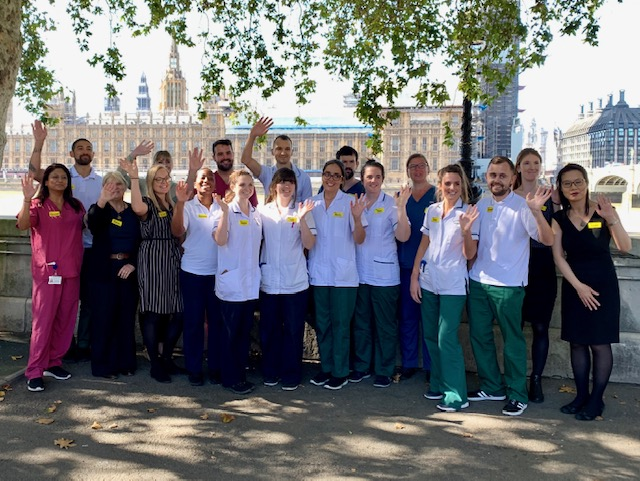 Baseline Data: Preliminary B5 Recruitment and Retention data
In progress: Turnover year 2, B5-B6 Conversion rates, sickness rates (Yr 1 and 2), how many AHPs join per month
Baseline Data: Band 5 AHP focus groups
Wanted to gather Band 5 AHP staff perspectives on the following:

As a Newly Registered AHP, what attracted them to our organisation

In their first 12 months, what support had been the most valuable to them and why

Main challenges / concerns about entering their first professional role

What they would want from a preceptorship programme

Content / frequency of study days
Baseline Data
NHS Staff Survey
Reviewed 2020 results – very positive - only two areas were identified for improvement 
I can access the right learning and development materials when I need to
Learning and development activities I have completed in the last 12 months have helped to improve my chances of career progression

Review of current development pathways in Trust
OT support training timetable
Rotational handbooks
Diagnostic / Therapeutic B5 Training Programmes

Other resources
Radiographer recruitment survey
Annual end of rotation reports
Next steps
Activities...
List all the stakeholders that can support you with assessing your Band 5 workforce
It may be helpful to determine from this list the key stakeholders that have the most influence in helping you to do this

How would you go about starting your workforce assessment?
Think about what data / evidence you need, what information do you already collect and what do you need to develop to get the information? How long will it take you to gather all the information you need? 

Start to develop a timeline of next steps
Various project management tools will help you – click here
Barnet, Havering and Redbridge University Hospital Trust (BHRUT)Emma SkinnerPreceptorship Lead
AHP Preceptorship
Assessment Phase – 
Multi-Professional Approach
Organisational Drivers
Want to be ‘Employer of choice’

Integral part of AHP careers maps

Want to achieve parity for all new registrants

Need vision to increase multi-professional learning
AHP CAREER ON A PAGE: A vision for development
BHRUT/HEE
BHRUT/Higher Education Institution (HEI) Post-registration Infrastructure and Delivery Model
EXPERT LEVEL
Advanced Level Consultant Level Practice Clinical / Corporate Leadership
NOVICE LEVEL
Assistant Level Practice  / Student practice
COMPETENT LEVEL
General Practice
Practice level
PROFICIENT LEVEL
Senior Level to Advanced Level Practice
Assistant Practitioner Development
Care Certificate
Undergraduate Degree
AHP Practitioner Development
Senior/Specialist AHP Practitioner Development 
(General, specialist and rotational programmes)
Advanced to Consultant AHP Practitioner Development 
(Generic and specialist training; Leadership; Management; QI)
AHP apprenticeships (Level 2 – 5)
Preceptorship
 (12 months)
Advanced Clinical Practice
(48 months – Level 7)
Educational
AHP SW
Band 4
AHP SW
Band 2
AHP SW
Band 3
AHP
Band 8
Band 9
AHP roles*
AHP
Band 7
AHP
Band 6
AHP
Band 5
AHP Graduate entry
Specialist AHP 
Education
Research
Quality and Safety Clinical Governance Gen. Management
Graduate AHP
Advanced AHP
Clinical Lead
AHP Manager
Practice Dev./Educ. Facilitator
Research
Quality and Safety Clinical Governance Gen. Management
Clinical Fellowships
Clinical Lead
Clinical Specialist
Superintendent
AHP Manager
Advanced Clinical Practitioner
Consultant AHP
Clinical Matron
Clinical Fellowships
Qual. Improvement
Consultant AHP
Divisional Manager/Lead
Clinical Lead
AHP Manager
Generic and Speciality roles
Profession specific support worker/assistant
Generic Therapy Assistant
Radiology Assistant Practitioner
Pathway change
*Actual job titles might differ from the generic AHP roles listed
Perceived Benefits
Develop confidence and competence of newly registered practitioners
Enhance patient care and satisfaction
Feel valued and respected by the Trust
Feel invested in and enhance future career aspirations
Expected Outcomes
Improved recruitment and retention rates

Reduced sickness absence

Enhanced patient experience

Improved staff satisfaction
BHRUT Band 5 Recruitment Data 2019
Identifying Key Stakeholders
Senior AHP Leads

AHP Professional Leads

AHP’s with a particular interest in Education

Newly registered Band 5 AHP’s
Stakeholder Involvement BHRUT
Stakeholder Involvement North Middlesex University Hospital
Reassessed current Nursing and Midwifery programme, needed revising
Started from scratch to build a Multi-Professional Programme
Questionnaire’s sent to AHP Professional Lead’s and current band 5’s
Based on the 4 pillars of Practice and 9 HEE Career domains
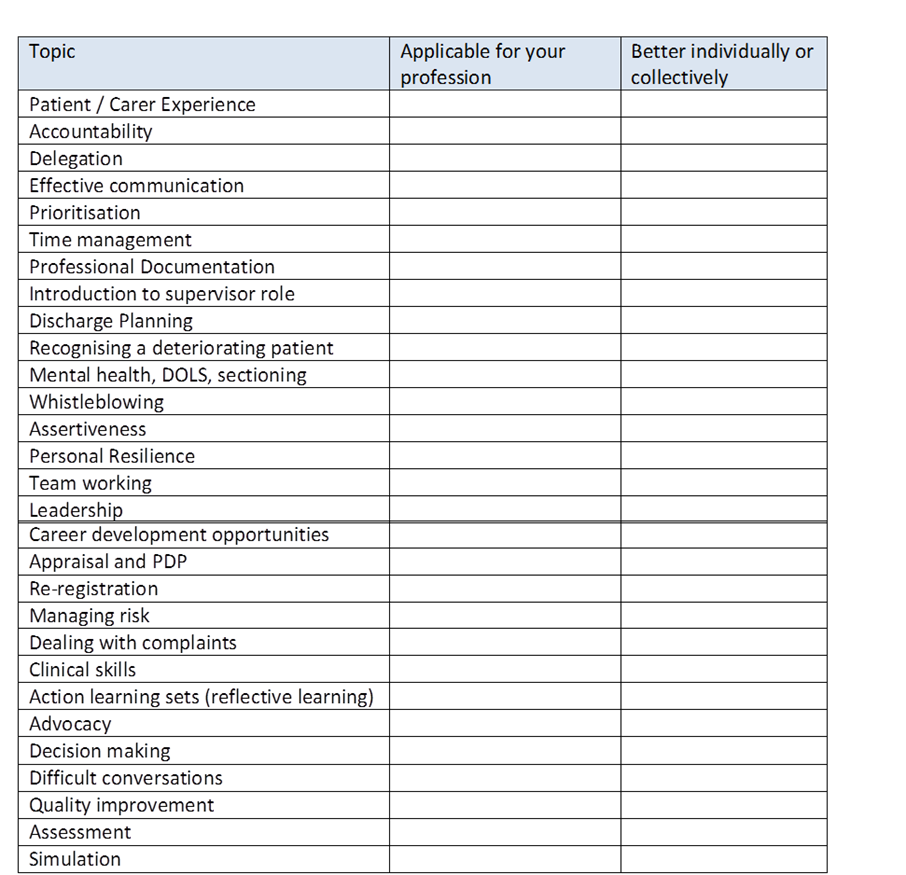 Resources
BHRUT
NMUH
Trust Preceptorship Lead already in post 
Preceptorship Team expanded in preparation of increased workload
AHP Education Lead recruited 
Project Manager 
Continuous Improvement Team
Nursing and Midwifery Preceptorship Lead already in post 
12 month fixed term band 7 AHP Preceptorship role
Activities...
Identify the AHP leads that you need to work with to move forward?

List your key resources available.

Identify other programs are running within your organisation and how might you work with them?
Understanding the Local Picture
Other Workforce Data
Sick and absence rates of NREg AHPs in year one
Sick and absence rates of NREg AHPs in year two
Recruitment and Retention
Number of B5s in post (across Trust and by profession)
Detailed capture and breakdown of information on retention of NReg AHPs after one year by (for example, gender, age, profession, reasons for leaving the Trust)
Retention of NReg AHPs after two year
Staff and Patient Experience 
Review your NHS staff survey results
Review patient / service user feedback
Review your Care Quality Commission (CQC) ratings against key criteria (safe, effective, caring, responsive and well-led)
Map and Understand Current Offer
Engagement with current NReg workforce – understand needs directly
Map what training and development is currently offered to NReg AHPs / Nurses in Trust
Workforce Assessment Tool
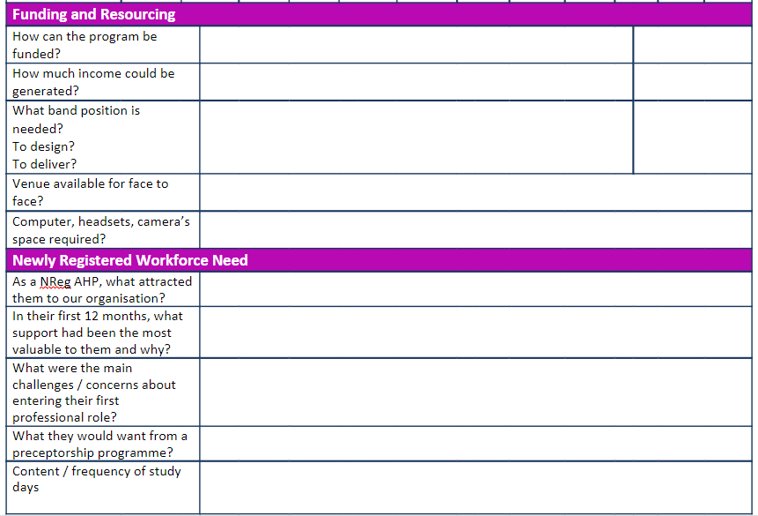 Please populate this to give profession specific profile
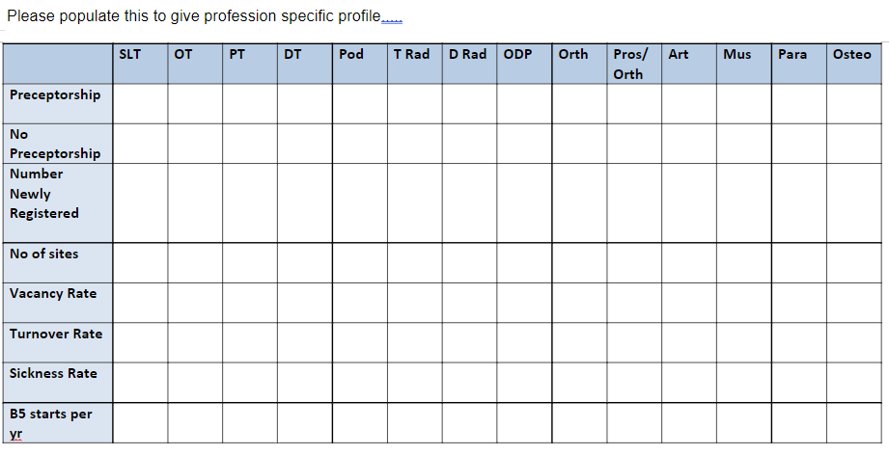 Funding Example
Organisations had access to Continuing Professional Development funding for Allied Health Professionals from HEE.  Between 2019-2022 CPD monies this amounted to £1000 per head over the three years.  This funding could be used to fund Preceptorship.  An example is given below on how this might be costed:
Cohort size = 6 preceptees
5 cohorts x 6 study days
= 30 study days
30 preceptees per annum x 6 days program
       = 180 study days 

180 study days X £100 per day
     = £18,000

£18,000 = 0.3wte  Band 7   =   68 days
Scenario 1: Drivers for preceptorship
Your data demonstrates that there are no significant challenges in recruiting and retaining B5 staff within their first 2 years as registered practitioners. What other data can you use to clearly articulate the value of preceptorship to your organisation?
Scenario 2: Resources
Resource is limited in your organisation to deliver preceptorship, given this, where and how might you start programme delivery?
Scenario 3: Engagement of different professions
All your AHP groups are engaged with preceptorship, however one profession is not able to release staff for the training days / inductions – how might you proceed?
Activities...
What are the next steps to assess your workforce?

What data will you collect and why?

Where will you access this data?

What are your next three steps?
Session review:
Through completing this session, you will have gained an understanding of the assessment stage of preceptorship development and have had the opportunity to: 

understand the national and regional context
understand the process of workforce assessment 
identify the information you need to complete a workforce assessment
understand your current workforce and identify your drivers for preceptorship
interpret your data within the assessment tool to influence design and delivery
use the data from the assessment tool to estimate cost of program delivery